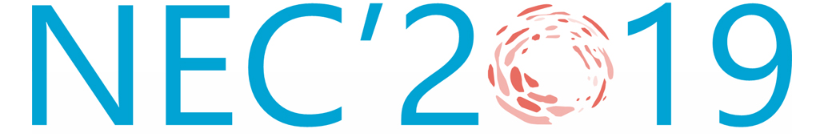 ELECTRONICS OF THE FISSION FRAGMENTS SPECTROMETER "COMETA-F"
Oleg Strekalovsky1,3, Dmitry Kamanin1, Yury Pyatkov1,2, Alexandr Strekalovsky1 Vladimir Juchko1
1Joint Institute for Nuclear Research
2National Nuclear Research University “MEPHI”
3 University “Dubna”
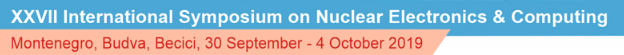 [Speaker Notes: At present, we cannot say that we understand the nuclear fission process]
FOBOS
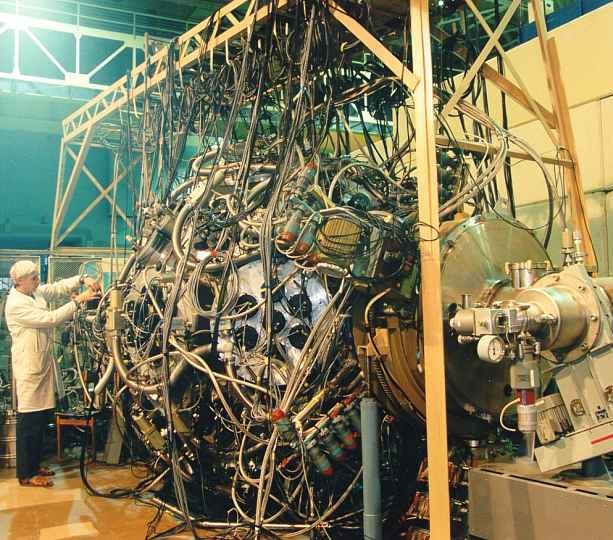 >1990y
FLNR / Sector №5: dynamics of heavy nuclei interaction, fission of heavy and superheavy nuclei / Group №1: of fission of weakly excited nuclei
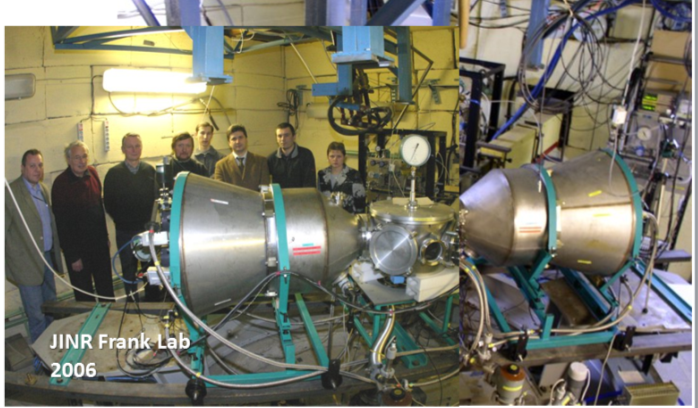 mini-FOBOS
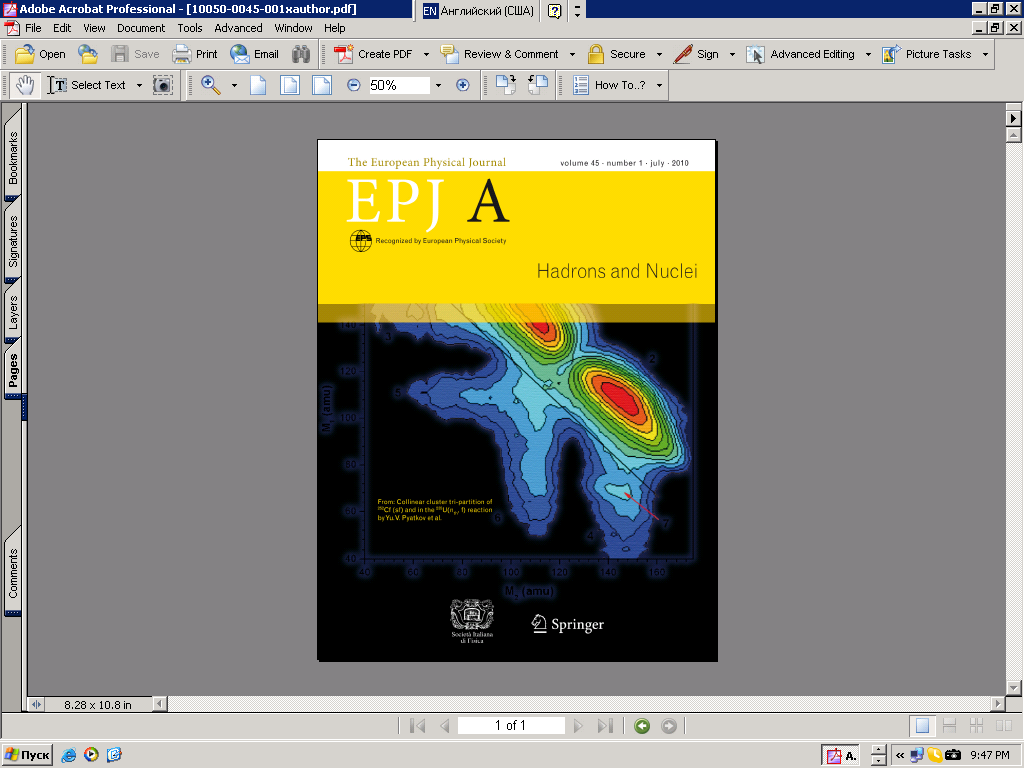 Rare processes: multibody decays and their “fine structures”.
Eur. Phys. J. A 45, 29-37 (2010)
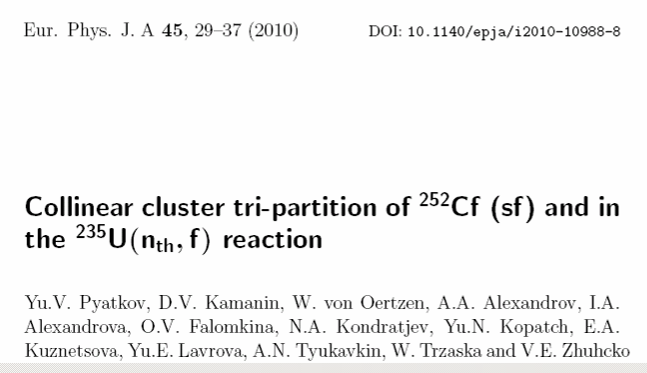 [Speaker Notes: In our group of the Flerov LNR we study nuclear decay. At first at Fobos  spectrometer installed  on U400 accelerator 
Then at minifobos two arms spectrometer with neutron belt and now 
at  the Pin diods spectrometer
One unusual effect was found at fobos experiments, which was called collinear cluster tri-partition (three-particle,?) decay]
Summary of the previous results on CCT
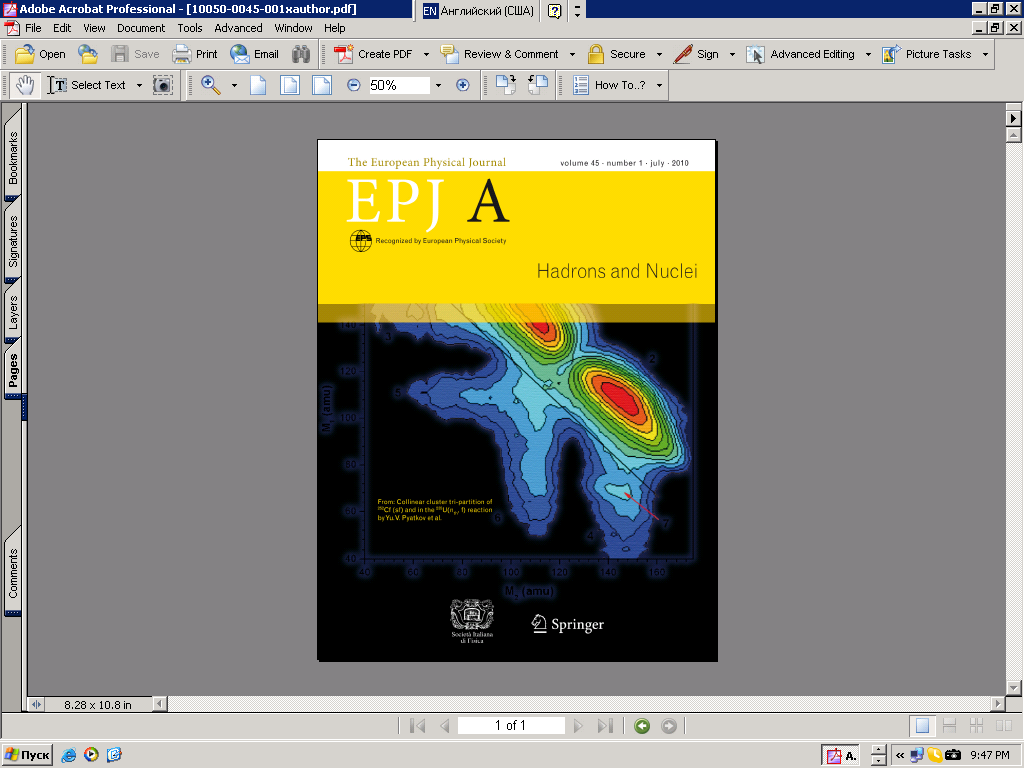 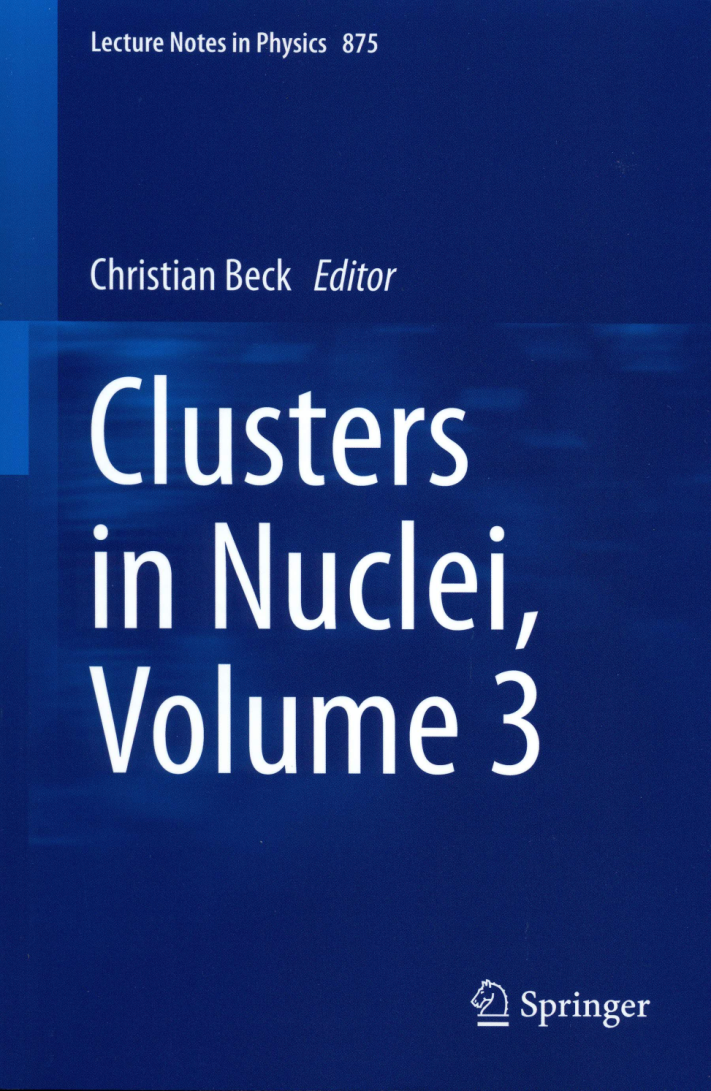 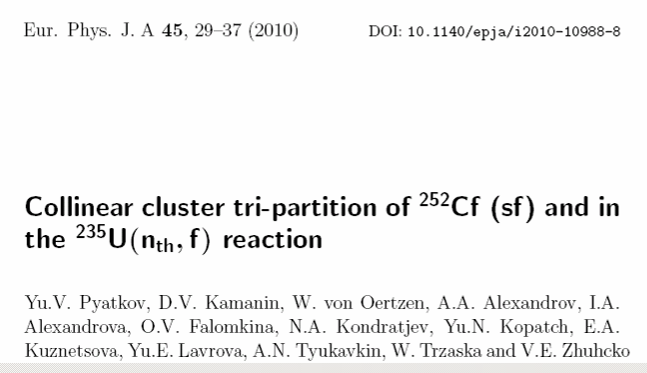 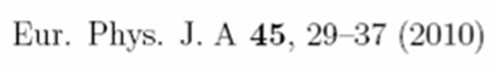 D.V.  Kamanin, Yu. V. Pyatkov
"Clusters in Nuclei - Vol.3" 
ed. by C. Beck,
Lecture Notes in Physics 875, 
pp. 183-246 (2013)
[Speaker Notes: certainly, the results were published in European physical journal]
Angular dependence of the break-up yield
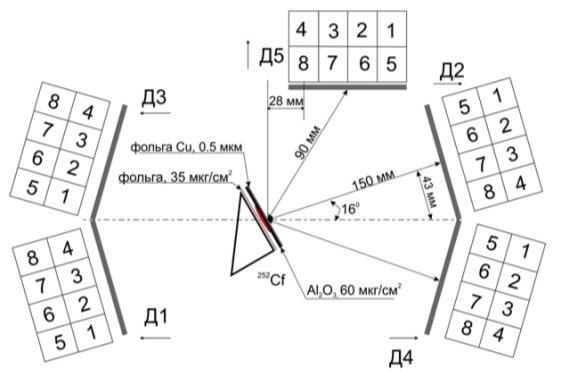 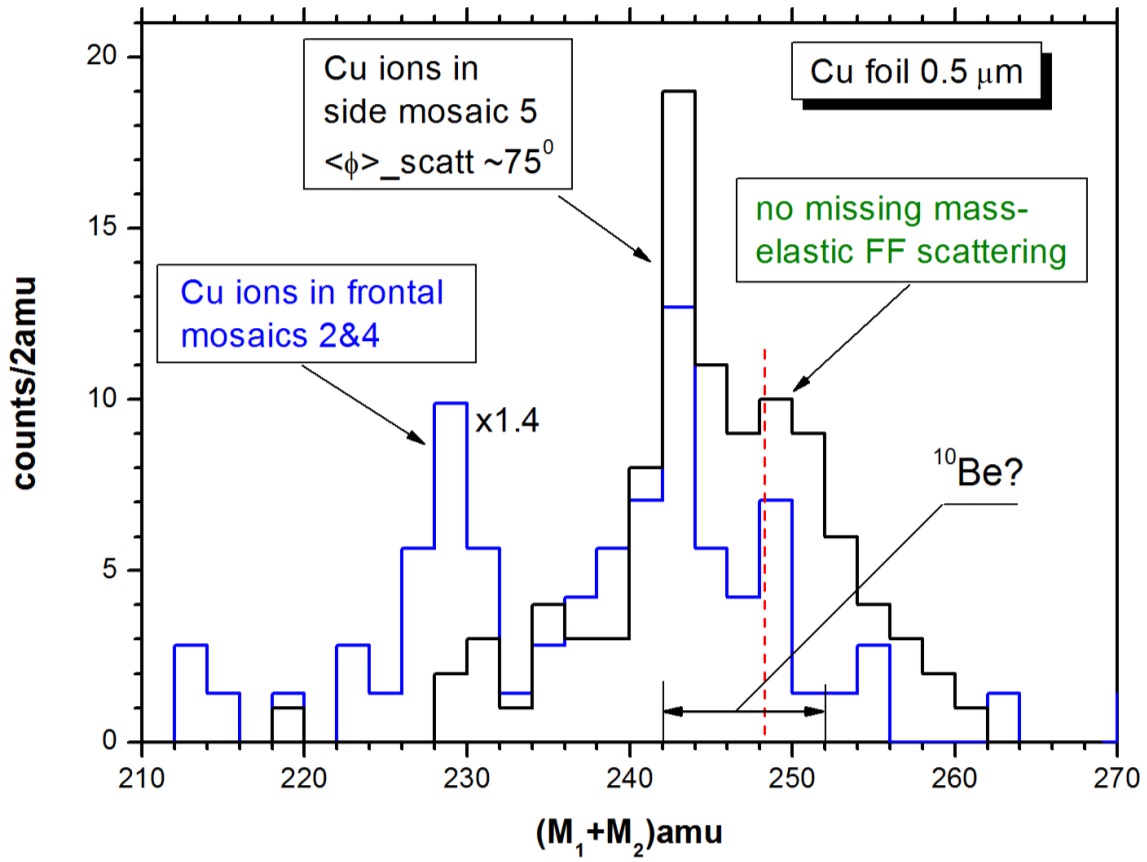 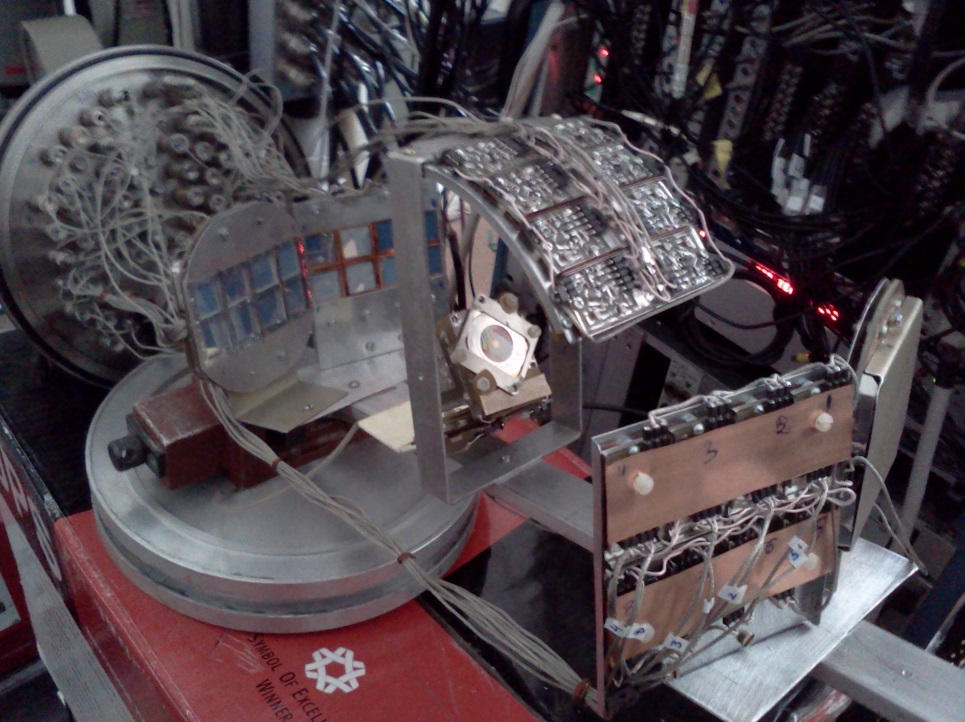 At the large angles of scattering  of the knocked–out ions from the foil
conventional  elastic Rutherford 
scattering takes place.
[Speaker Notes: At first effect was found using ordinary for millenium analogue electronic and set of coordinate-sensitive avalanche counters, Bragg ionization cameras, phosvich detectors. Now we used absolutey different digital electronics, detectors and saw the same effect.
Two arme spectrometer Cometa consist of start detector and a few matrix of PIN diodes]
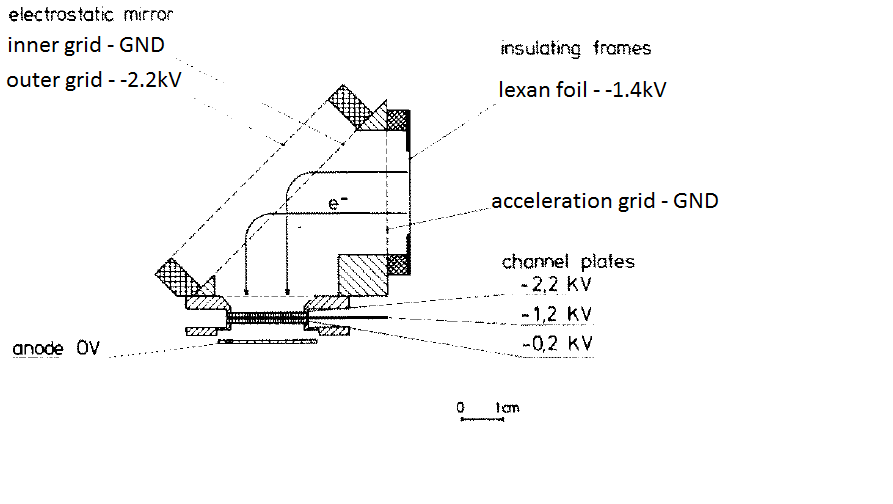 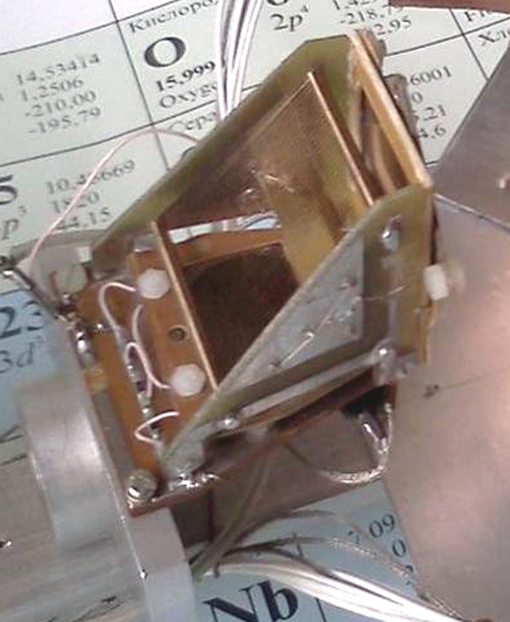 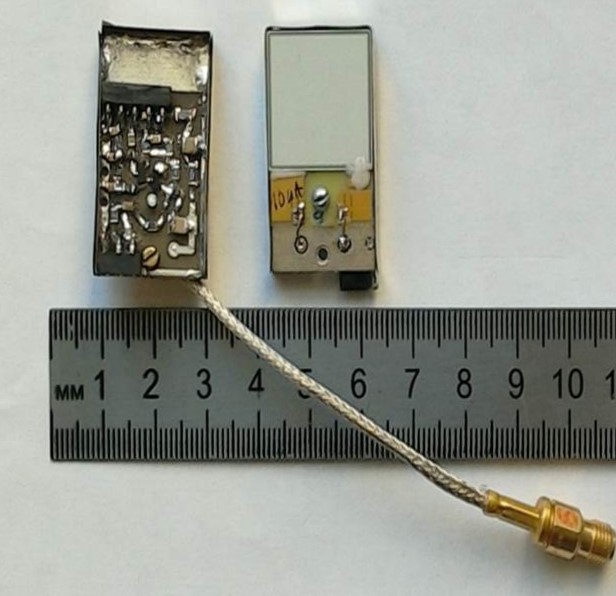 18x18mm
[Speaker Notes: Start signal for time interval measurement is taken from start detector, which consists of Au foil and shevron of two multi channel plates. Pin diode is used for simultaneous energy 
and stop-time of ion registration. We used home made fast transistor amplifiers, placed very close to detector and which worked in vacuum.]
SWITCH CAPACITY  ARRAY   DT5742,  V1742
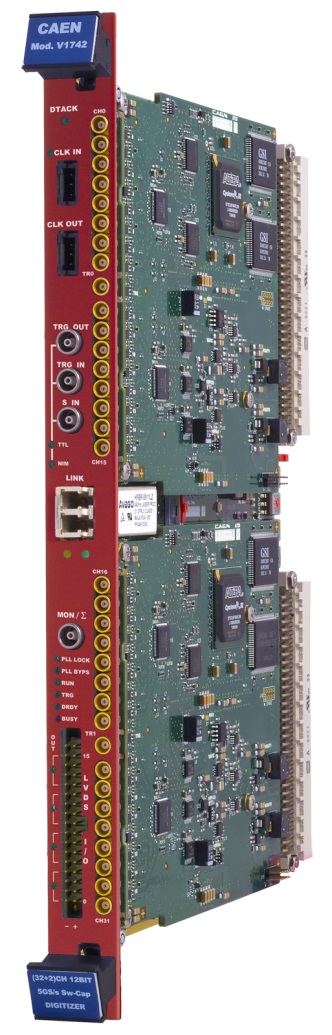 DRS4
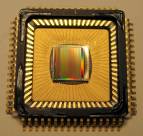 PLL-regulated
Sampling Speed
DT5742
V1742
[Speaker Notes: In the three-particle fission model, two fragments are expected to move in one direction and one fragment in the opposite. The flight time is tens of ns. We need a registration system with good energy and time resolution. The registration of the waveform eliminates pile-ups and noise and allows the use of different mathematical methods for analysis.
Fast ADCs with more than 12 bits are expensive
The solution was the use of multi-channel recorders based on the DRS4 chip]
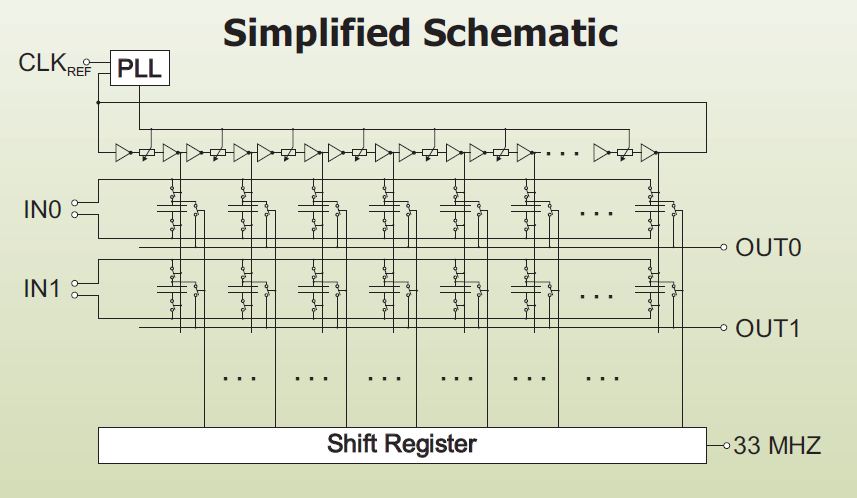 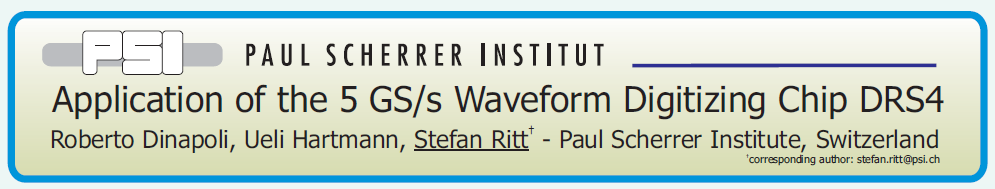 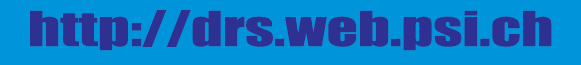 [Speaker Notes: chip was developed at the Paul Scherrer institute. Switch capacity array consists of 1024 capacitors.]
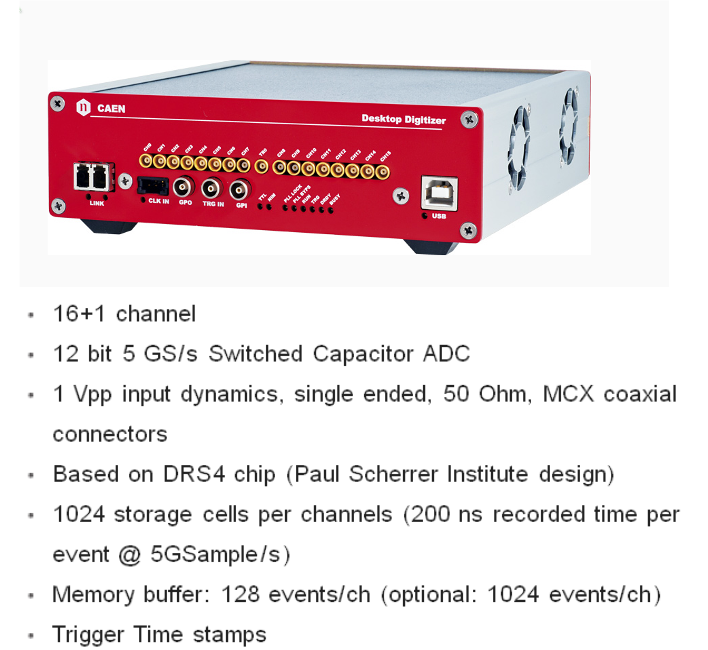 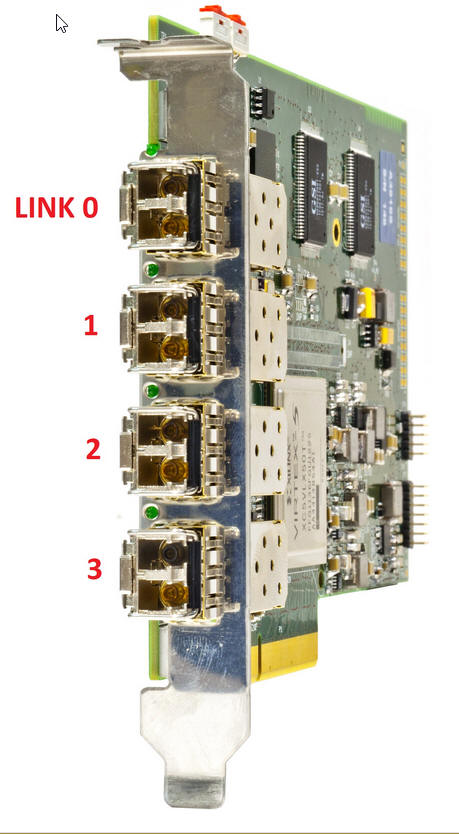 SONET-2
[Speaker Notes: A fiber optic network is used for the connection to the PC.]
[Speaker Notes: Each of registered events looks like this one.]
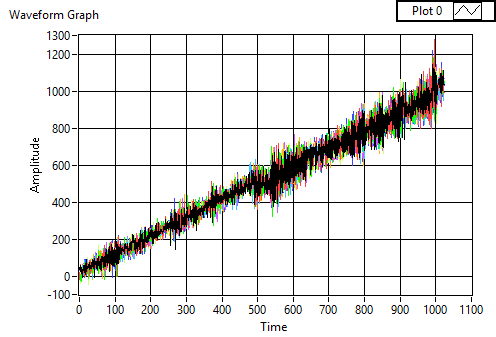 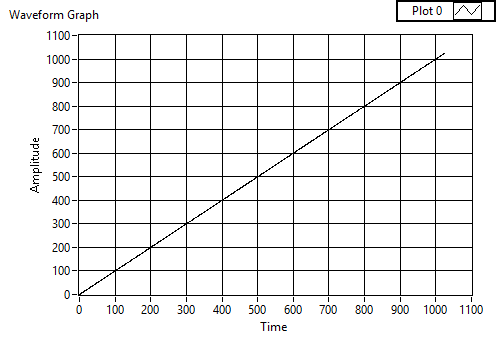 [Speaker Notes: if the correction procedure is applied to the ramp voltage recorded in the recorder memory (on the left), then the obtained values will have the following form (on the right).
Data correction procedure takes a lot of time, and now we do it offline.]
Измерения временных интервалов несколькими регистраторами
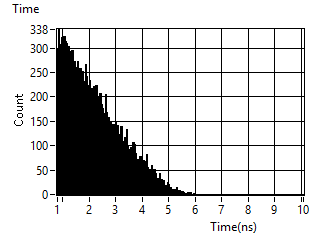 Схема подключения временного калибратора ORTEC 462 к оцифраторам DT5742
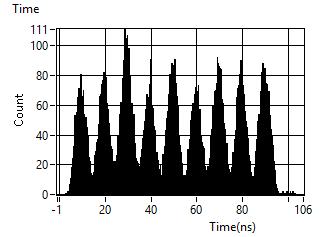 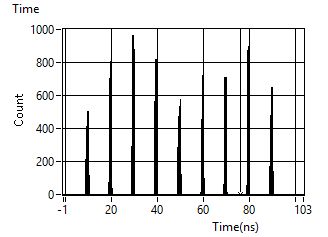 Распределение времени, полученное при измерении временных интервалов от калибратора при подаче сигналов на входы разных микросхем DRS4 после учета поправки положения сигналов в соответствии с положением соответствующих триггерных сигналов
Распределение временных интервалов при подаче сигнала Старт на вход одного 
регистратора, а сигнала Стоп на вход другого 
регистратора
[Speaker Notes: The ortec time calibrator generates test signals with a duration increasing by 10 ns for each next pulse.
The time distribution for one dc4 circuit looks like this. If the start signal is taken from one circuit, and the stop comes to another, then the resolution becomes very poor. But if we take into account the time shift between the recorded trigger signals, then this correction allow adequately restore the correct distribution.]
Разрешение  = Tsample/12        Tsample = 200 пс
Интерполяция позволяет улучшить временное разрешение
Зависимость от времени нарастания  и амплитуды импульса
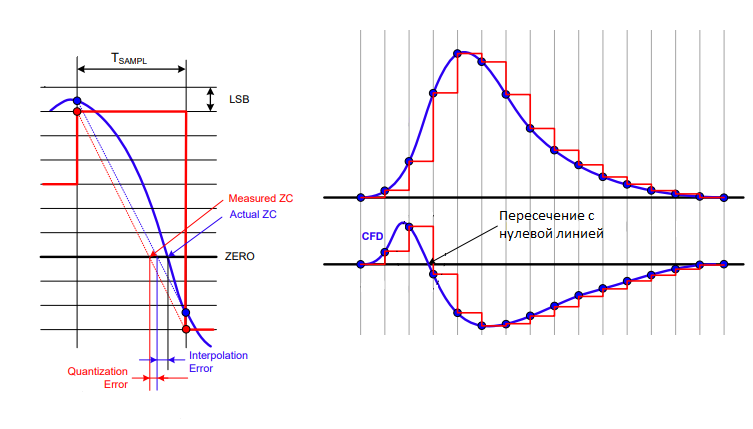 CFD,   LED,  другие привязки?
[Speaker Notes: when measuring time, the blue line is the real signal. The error of the moment of determining the zero line intersection is associated with an error due to the ADC bit depth and the interpolation error]
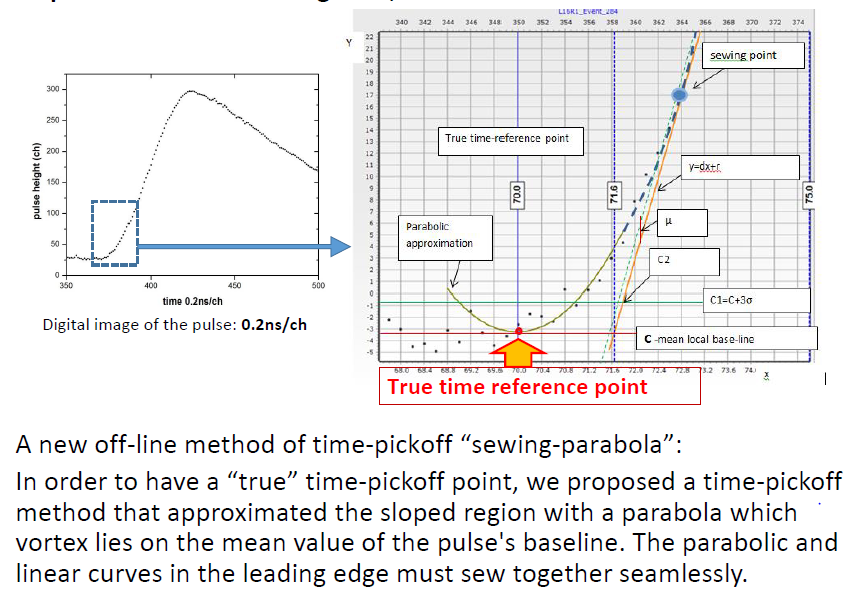 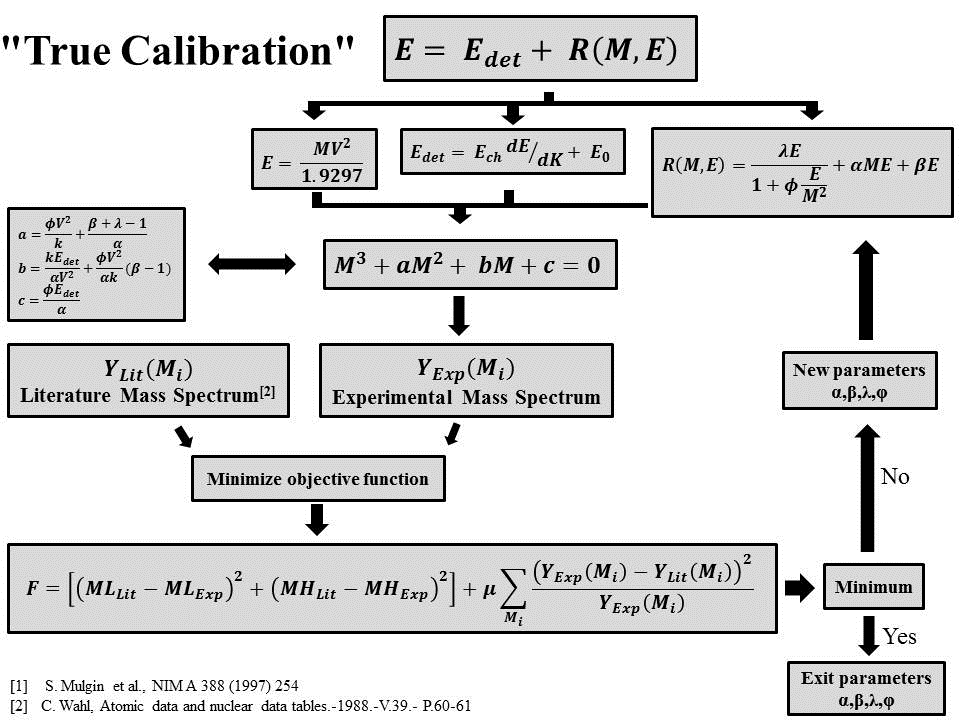 [Speaker Notes: when restoring the mass of fragments, we use the well-known distribution of spontaneous fission of Cf. This allows one to take into account the effect of pulse height deficit and plasma delay.]
HI mass reconstruction at different energies
Time-of-flight mass-spectrometry of heavy ions in a wide range of masses and energies using PIN diodes. 
Kamanin D.V.1,  Pyatkov Yu.V.2,1,  Zhuchko V.E.1 ,  Strekalovsky A.O.1 , Strekalovsky O.V.1, S. Heinz 3,  Ilić S. 4,1 ,  Alexandrov A.A.1, Alexandrova I.A.1, Jacobs N.5, Kuznetsova E.A.1, Malaza V5.(submitted to NIM A in November 2015)
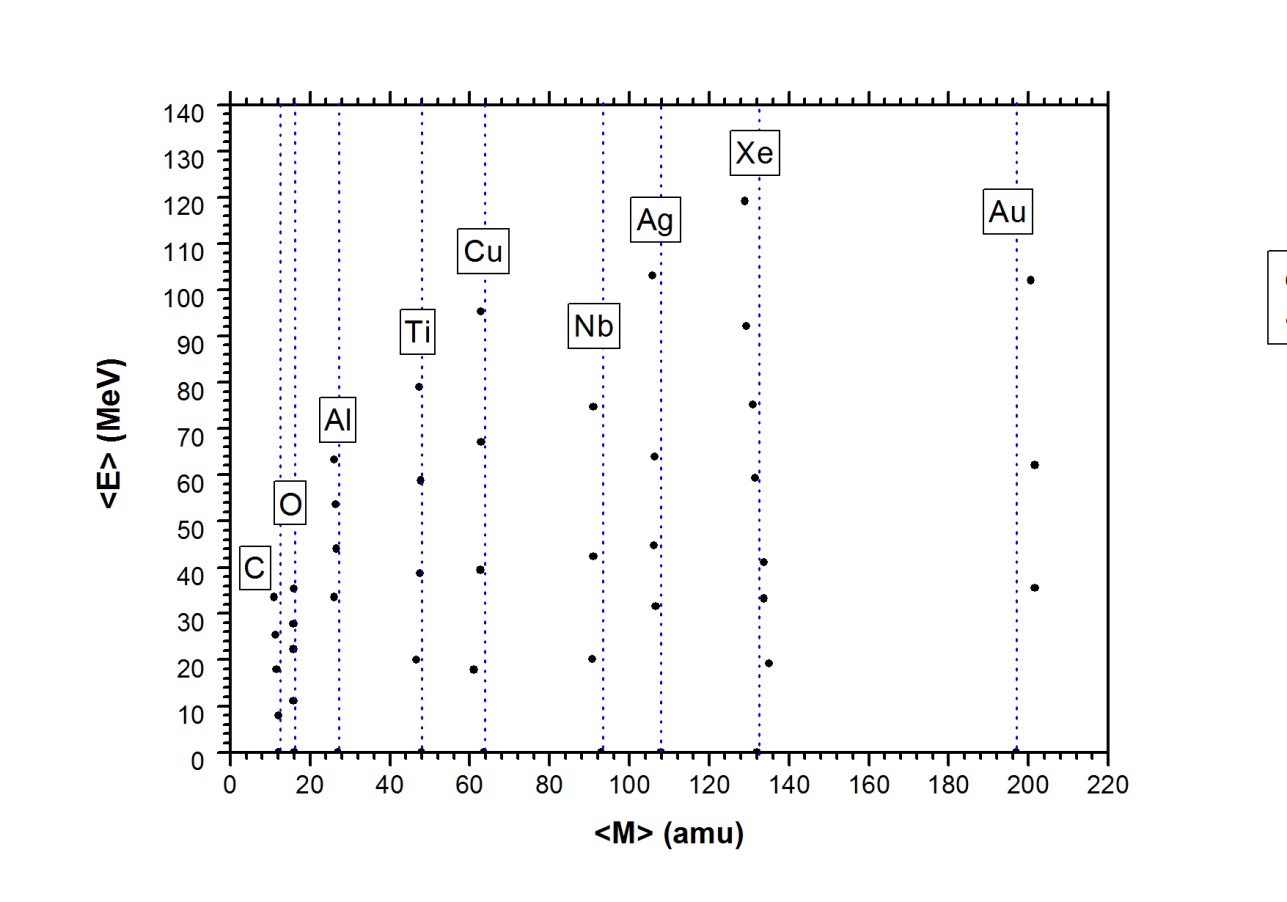 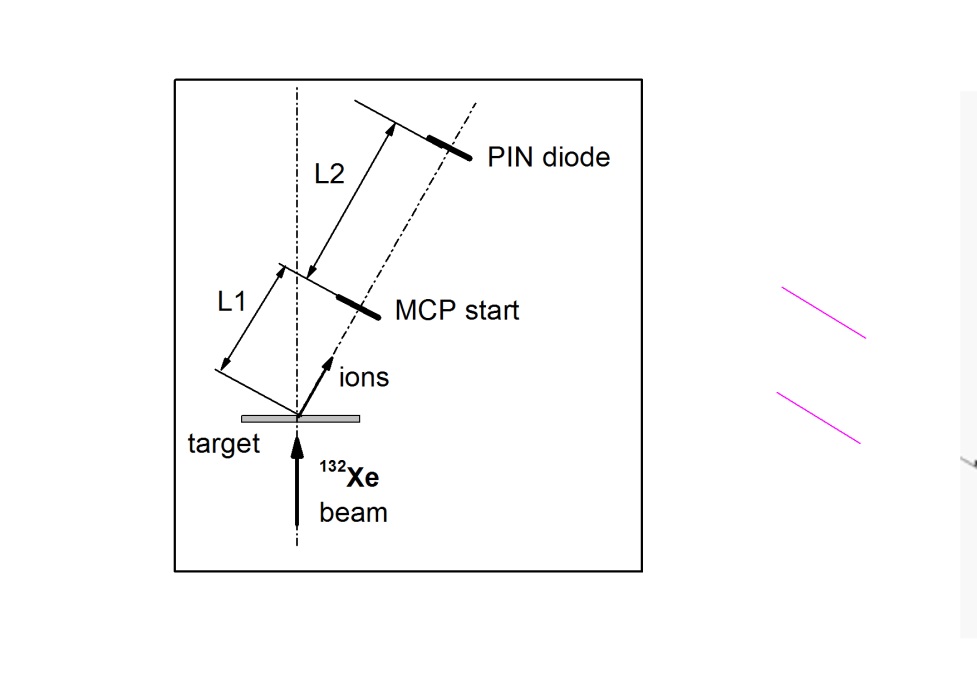 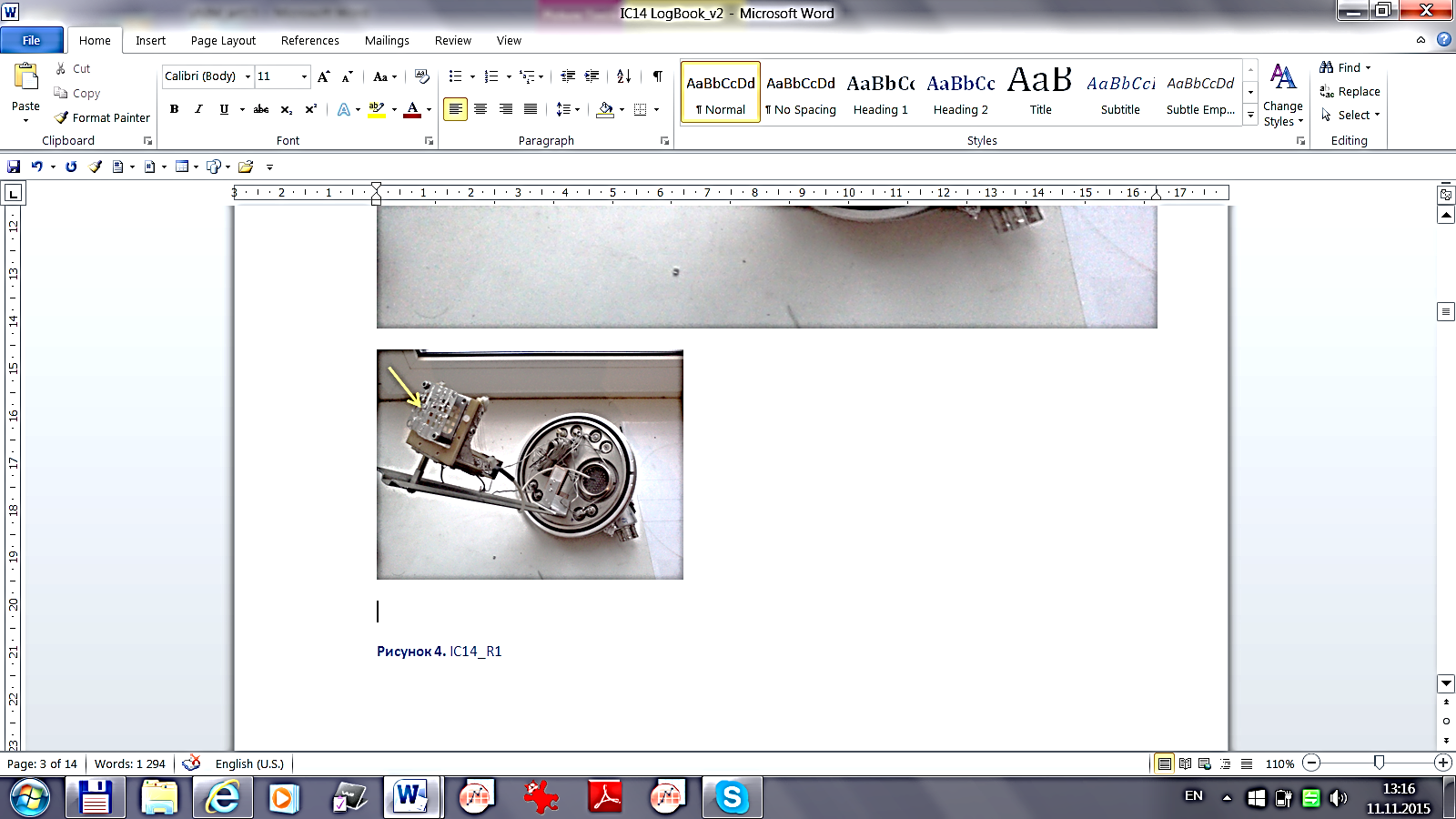 The developed mass recovery procedure allows determining mass in a wide range of masses and energies (ions from 12С to 132Хе in the energy range ~ (10-100) MeV).
Experimental setup 
at IC-100 beam line
[Speaker Notes: the correctness of the reconstruction method was verified experimentally at the cyclotron in FLNR.]
COMETA - F
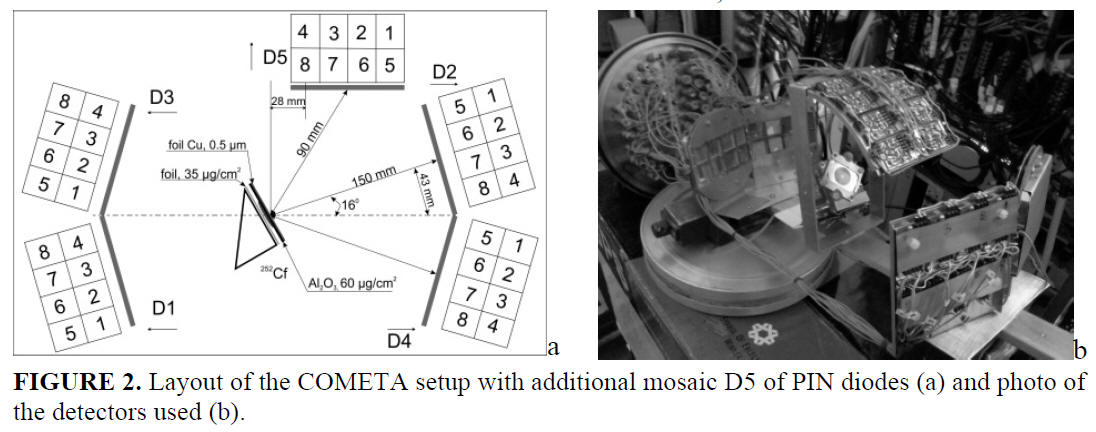 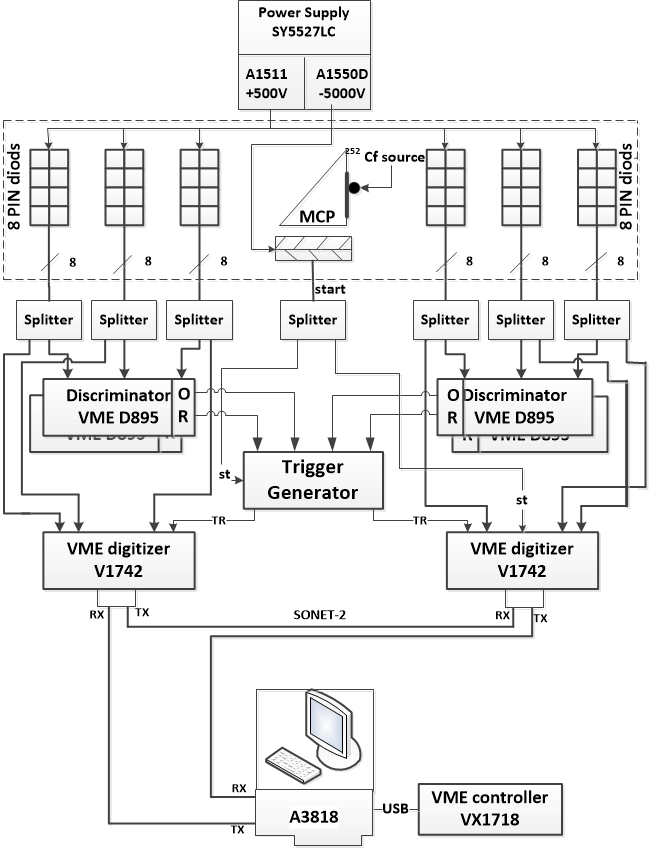 [Speaker Notes: The basis of the data collection system are 32-channel digitizers. The B895 discriminators, together with the trigger unit, allow you to generate a data acquisition trigger. The data recorded in the buffer over the fiber-optic  network is transmitted to a PC and then to 120 TB of the SInology storage.]
Установка Комета
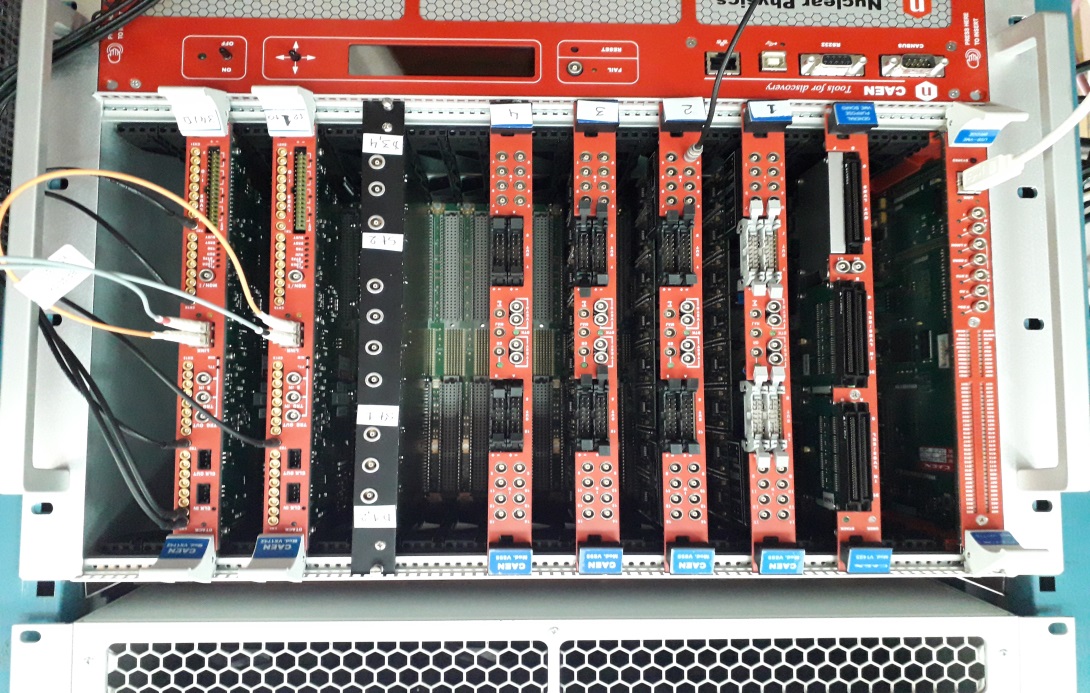 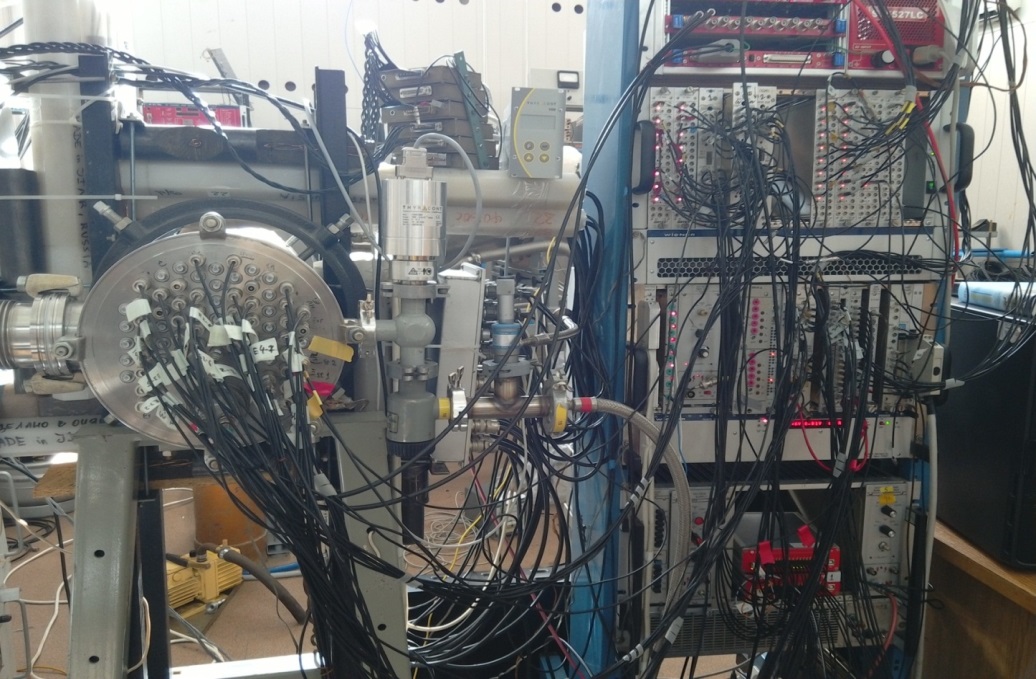 Общий вид спектрометра Комета
[Speaker Notes: all spectrometer electronics installed in one VME crate]
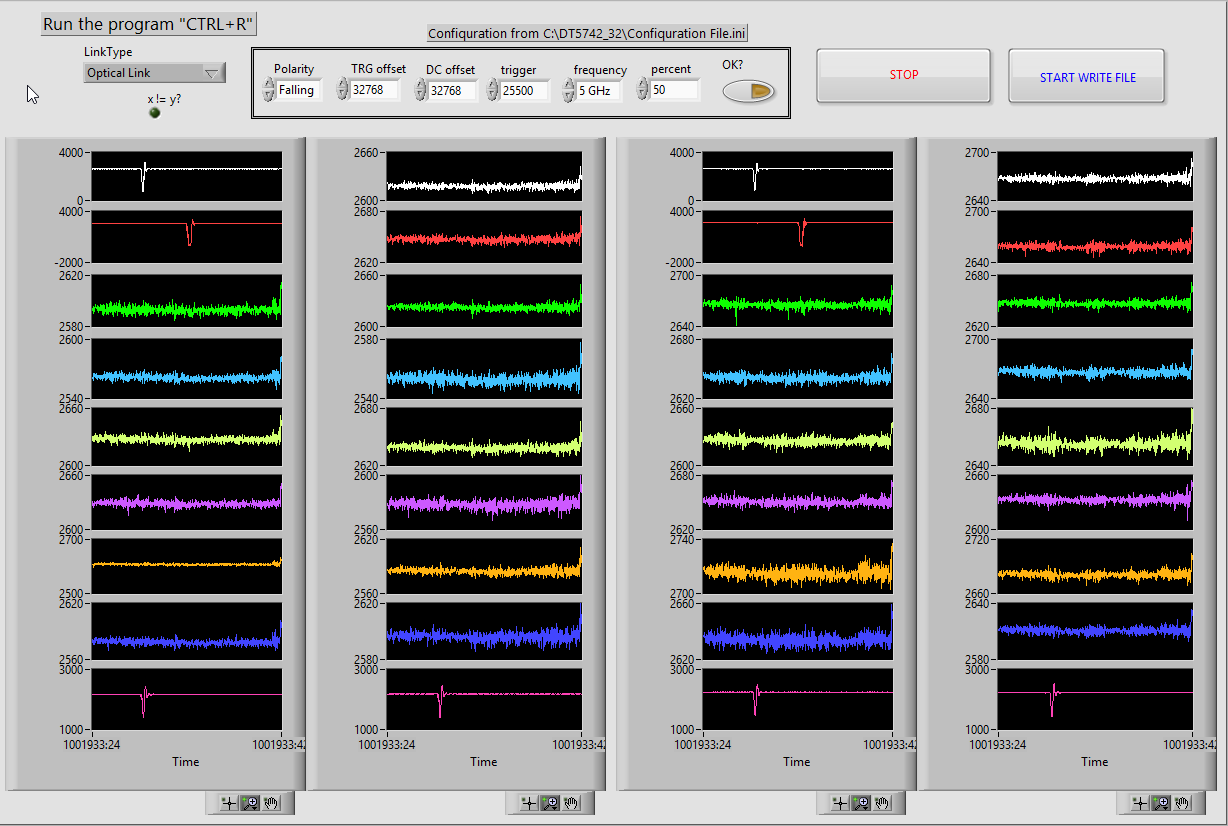 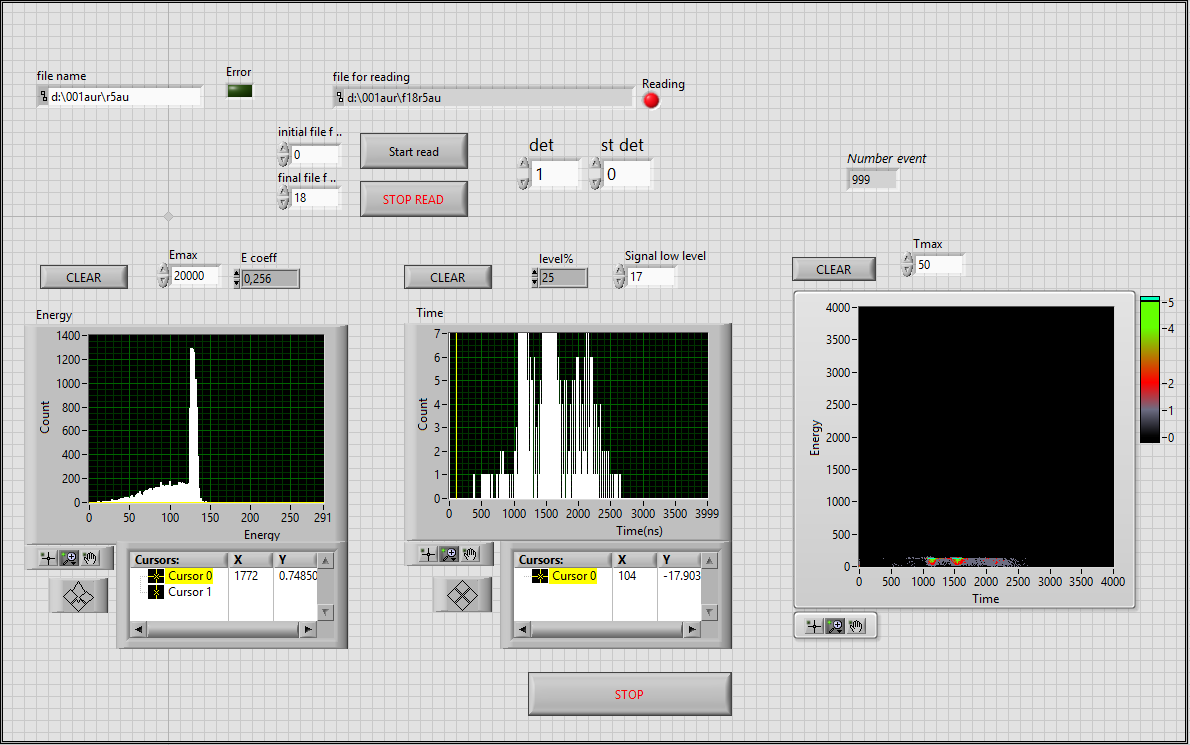 [Speaker Notes: software for data collection system developed in LV environment.]
Thank you for your attention
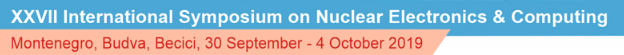